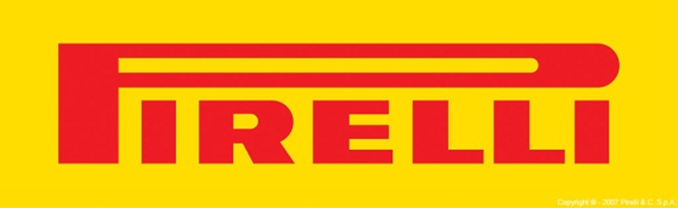 DRIVE YOUR CAREER




WORKSHOP
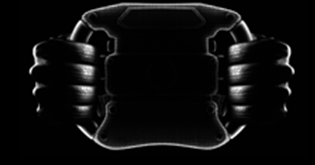 AULA AK1, Facultatea de Inginerie Electrica 
Joi, 27.03.2014, intre 14:00 – 16:00
Vino sa inveti de la specialistii Pirelli Tyres Romania :
Cum sa iti construiesti un plan de cariera?
Experienta teoretica vs. experienta practica 
– tranzitia de la studii la job;
Setarea de obiective in plan profesional;
Procesul de recrutare – tips and tricks;
Competente cautate de marile corporatii;
Rolul voluntariatului si activitatilor extrascolare.